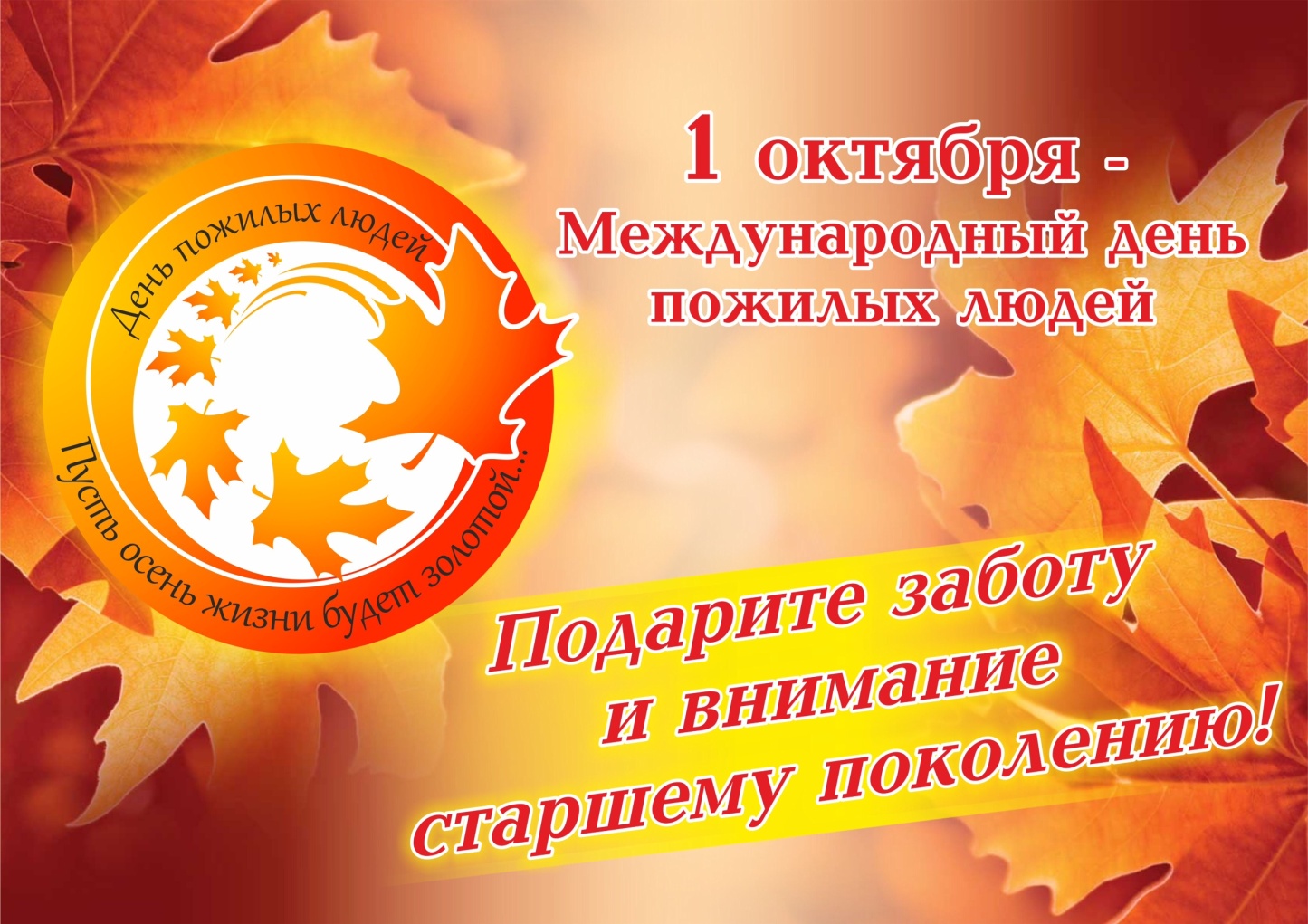 Разработала: воспитатель Н.Н.Аглушевич
Когда отмечают День пожилого человека?
День пожилых людей отмечают 1 октября, праздник является международным.
Эта дата выбрана не случайно, присутствует некий символизм: осень, как и старость – это золотая пора нашей жизни.
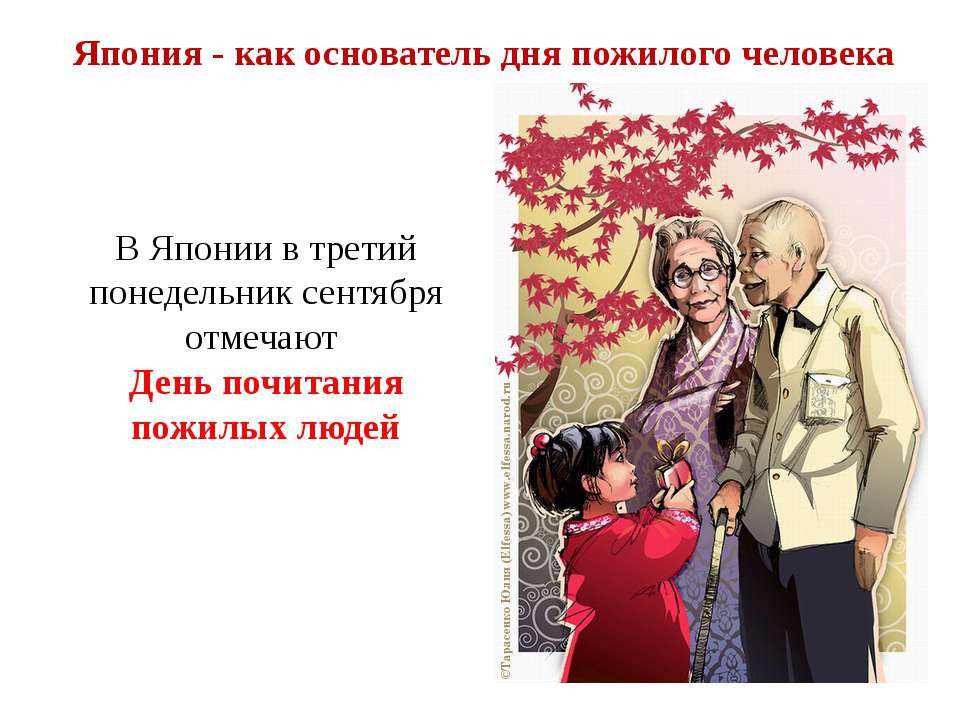 Предпосылки появления праздника в Японии
Идея принадлежит японцу Масао Кадоваки, который предложил утвердить этот день официально в 1947 году. Была предложена и дата – 15 сентября. В это время устанавливалась хорошая погода, и заканчивался сбор урожая. В населенном пункте прошел совет старейшин, поддержавших идею в необходимости улучшения жизни стариков.
Другие деревни и города Японии по достоинству оценили эту идею и стали проводить праздник повсюду.
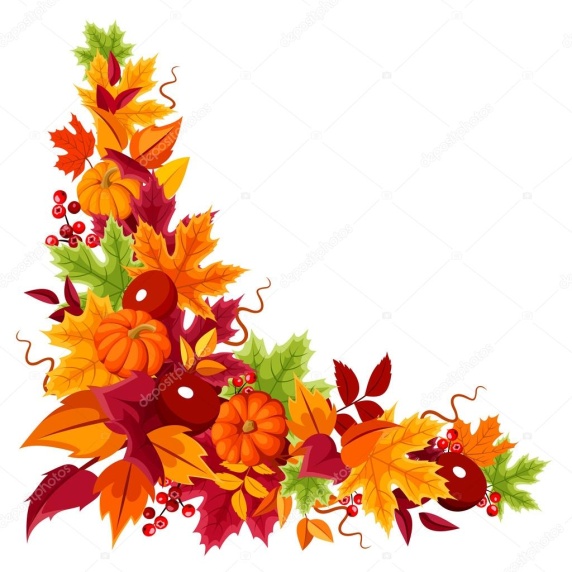 История утверждения Дня пожилых людей
В 1970-х годах проблема стремительного старения населения планеты захватила весь мир. В 1982 году вопросы, связанные со старением были рассмотрены в Австрии на Всемирной ассамблее. Обеспечение достойной старости стало темой, касающейся всех стран мира. Представители предлагали различные варианты и обменивались опытом.
ООН не оставила без внимания эту инициативу
 и предложила свой 
план действий. Так в 1990 году 
появился 
Международный праздник,
 посвященный 
проблемам пожилых людей.
Одними из первых День 
пожилых людей
 стали отмечать северные
 страны Европы, 
затем подключились южные страны и США.
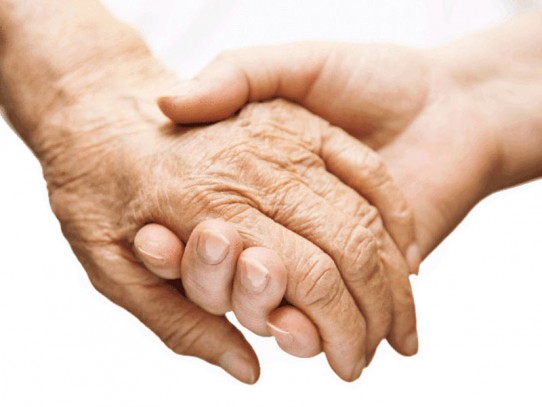 Значение праздника, или кого поздравляют с Днем Пожилого человека?
Этот день создан для того, чтобы проблемы, затрагивающие старшее поколение, были услышаны обществом.
День пожилых людей призван помогать родителям, дедушкам и бабушкам адаптироваться в стремительно развивающемся обществе. Интересы пенсионеров, сложности инвалидов, материальные трудности должны быть в центре внимания в этот знаменательный день.
Просто отдать дань уважения и перенять опыт старшего поколения уже стоит того, чтобы посвятить немного времени тем, кто заботился о каждом из нас в детстве.
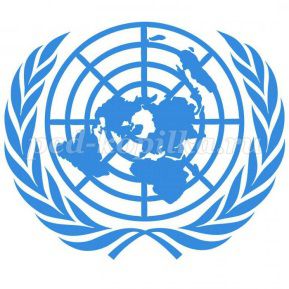 Символ
Особенность этого праздника в том, что у него два символа: зарубежный и российский.
На зарубежном изображен земной шар на белом фоне. Вокруг шара расположены колосья пшеницы. Этот логотип 
олицетворяет масштабность и глобальность 
торжества.
В России символом Дня пожилых людей 
является изображение кисти руки в виде
 открытой ладони, что символизирует
 участие и поддержку людям старшего
 поколения.
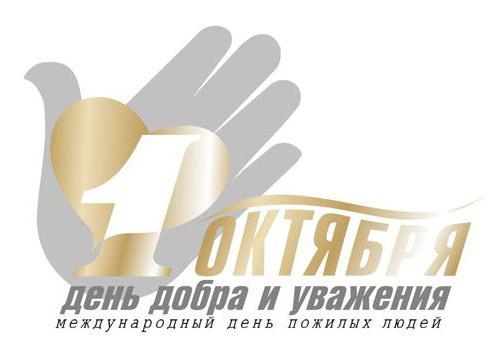 Празднование в других странах Праздник сначала отмечали в Европе, особенно в северных странах, где уровень жизни гораздо
 выше остальных. Постепенно он перешел и в 
южные государства, и в США. Появились свои традиции.
 В силу своих финансовых 
возможностей в разных 
государствах в этот день проводятся 
различные мероприятия. Но всё же 
главной целью остается 
поощрение пожилых людей. 
В разных странах этот праздник
 носит различные названия. В США, например, 
это National Grandparents Day,
 что в переводе значит 
«День бабушек и дедушек"
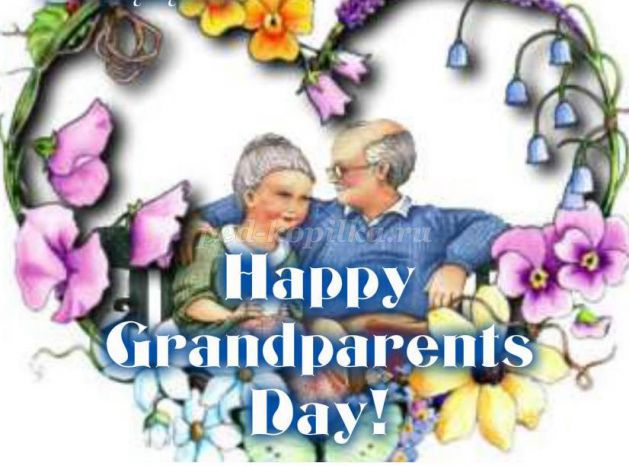 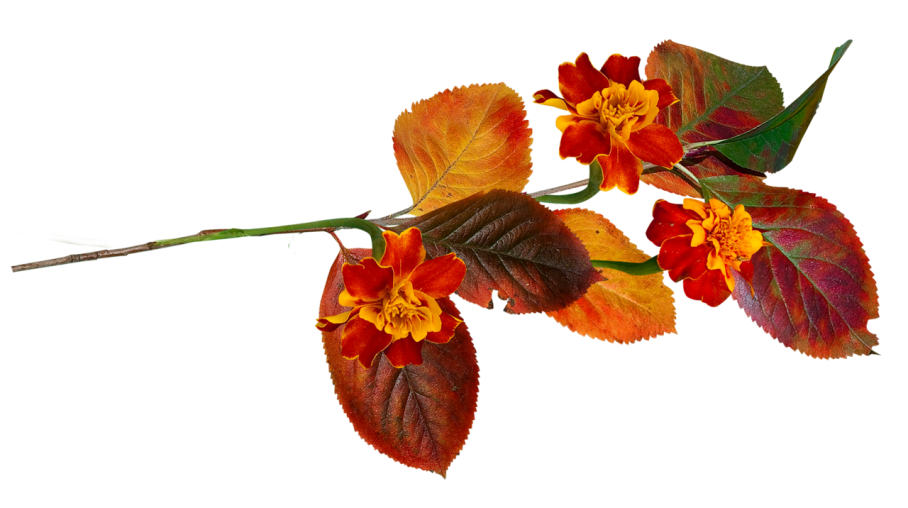 В Китае - «Праздник двойной девятки»Праздник двойной девятки выпадает на девятый день девятого месяца по китайскому лунному календарю, отчего и получил своё название. С древних времён Двойная девятка считалась важным праздником. В китайском языке слово «девять» произносится так же, как и «долголетие». Поэтому выражение «две девятки» в китайском языке используется, чтобы пожелать людям преклонного возраста долгих лет жизни. На празднике принято выражать почтение пожилым людям. Таким образом, повелось так, что молодёжь в этот день отдаёт дань уважения 
людям преклонного возраста, а те
 в свою очередь хорошо проводят
 время. 
Многие компании организовывают
 для пенсионеров туры с 
восхождением в горы или 
другие экскурсии. Молодые 
вывозят старших в пригород 
или отправляют им в этот день
 подарки.
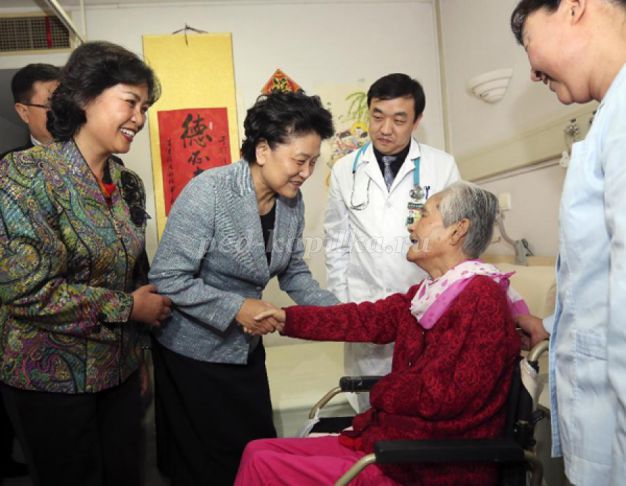 В Японии - «День уважения к престарелым».
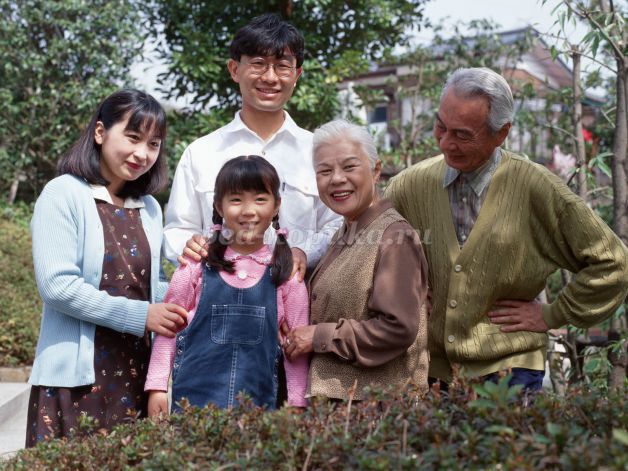 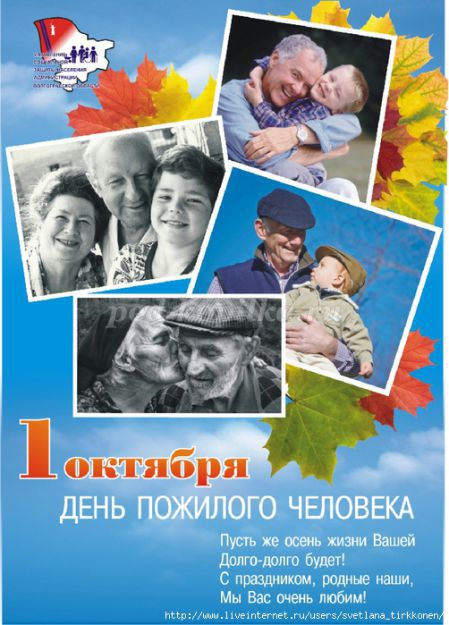 Но название праздника не меняет его сути – во всех странах отдают дань почтения пожилым людям.Международный праздник поддержали и многие другие государства на территории бывшего Советского Союза. 1 октября чествуют своих стариков жители Белоруссии и Украины, Латвии и Молдавии, а также Азербайджана.
Рекорды самых пожилых людей в мире
23 мая 2013 года, японский альпинист 80 – летний Юитиро Миура достиг вершины высочайшей горы мира, Эвереста.
86 – летняя Ангела Воробьева, россиянка из Улан-Удэ установила новый рекорд Гиннесса, став самым пожилым человеком, покорившим высочайшую точку Африканского континента – вулкан Килиманджаро высотой 5895 метров.
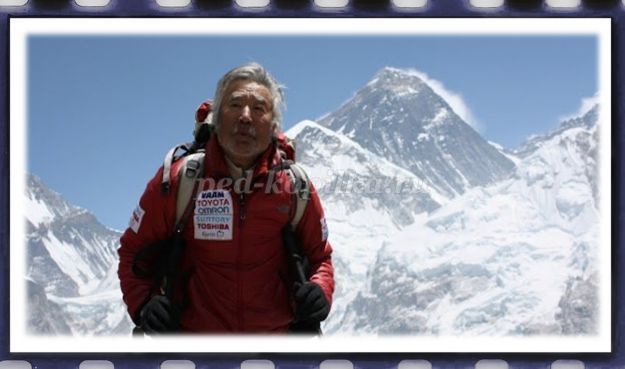 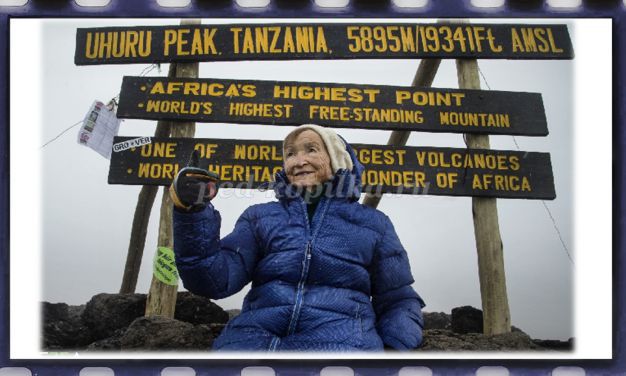 Николай Карабанов, 75-летний любитель острых ощущений из Новосибирска, совершил прыжок с 207-метрового подвесного моста, расположенного в городе Сочи. В Сочи 
мужчина узнал про «Скайпарк» и банджи-джампинг с подвесного моста СкайБридж высотой в 207 метров, и решил, 
что должен прыгнуть.
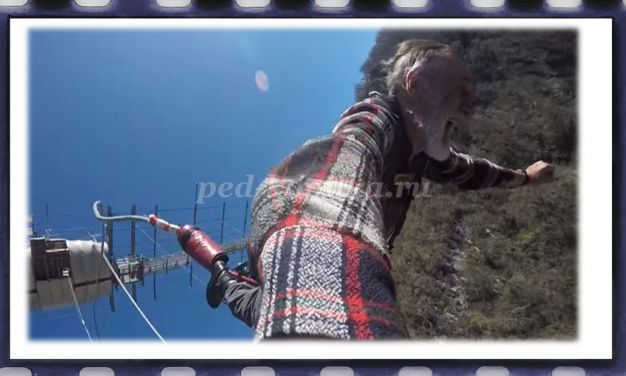 Фауджа Синг, 1 апреля 2011 года ему исполнилось 100 лет.Он семь раз участвовал в марафонах (это дистанция в 42195 метров, во всех из них после 89 лет. И даже установил в 2003 году в Торонто мировой рекорд в своей возрастной категории, пробежав дистанцию за 5 часов 40 минут.
Кимани Нганга Маруге, кениец, впервые пошел в начальную школу в 2004 году, когда ему было 85 лет.
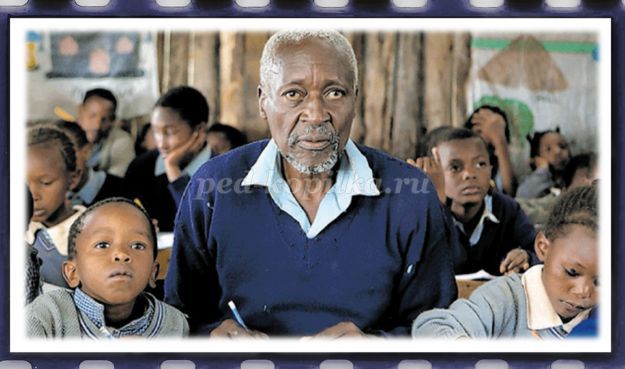 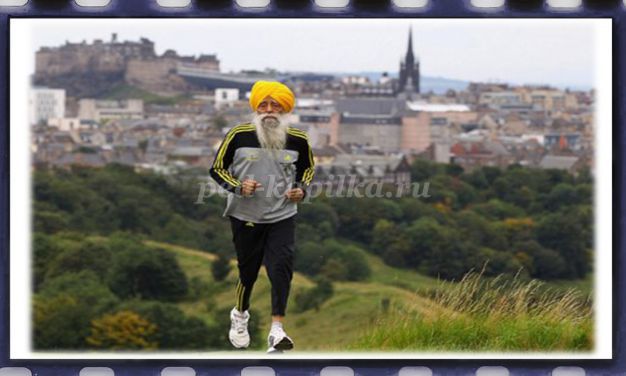 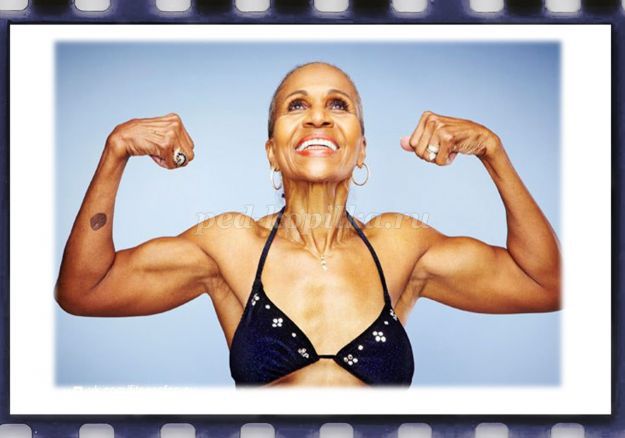 Эрнестина Шепэрд – 74 года, бодибилдер и инструктор по фитнесу! Женщина уже давно
 попала в Книгу рекордов Гинесса, как 
единственная в мире пожилая женщина бодибилдер.
Что же мы получаем от наших бабушек и дедушек?
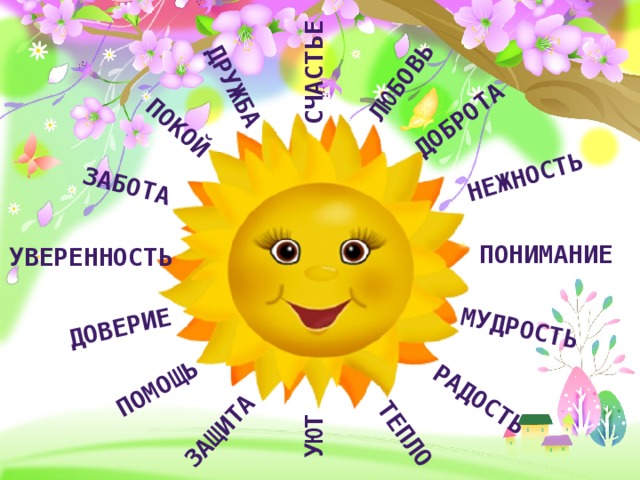 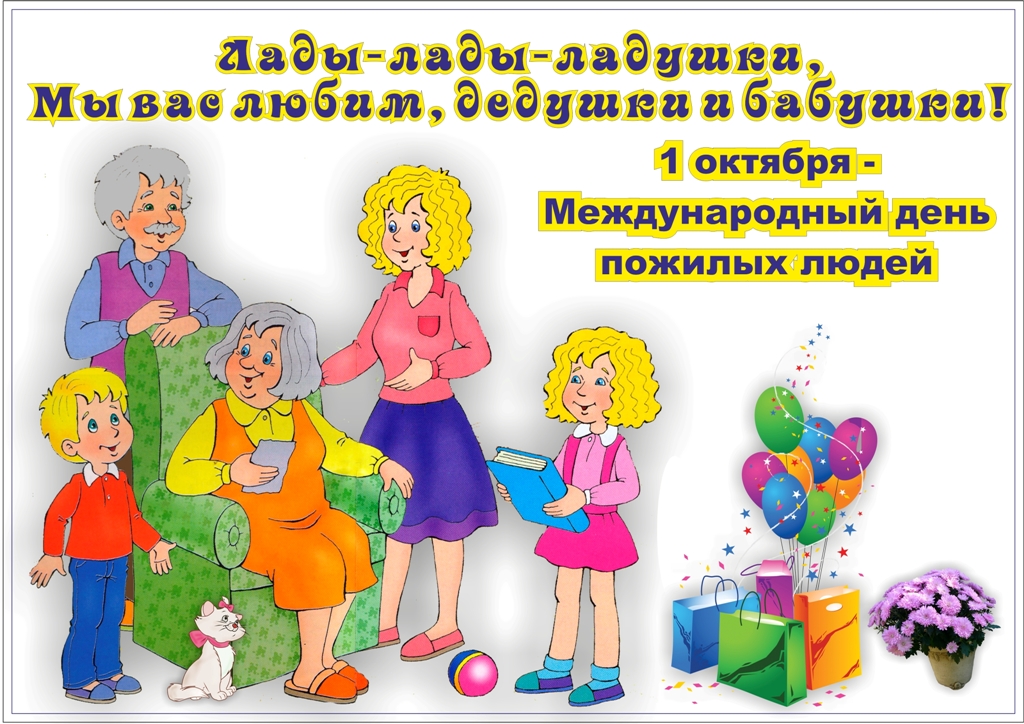 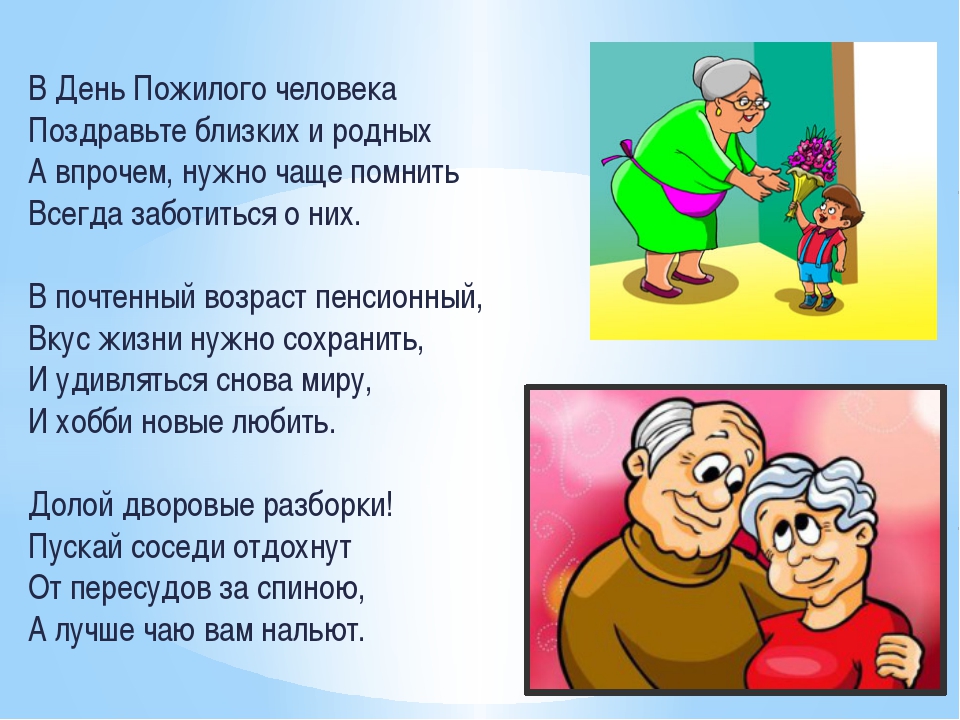 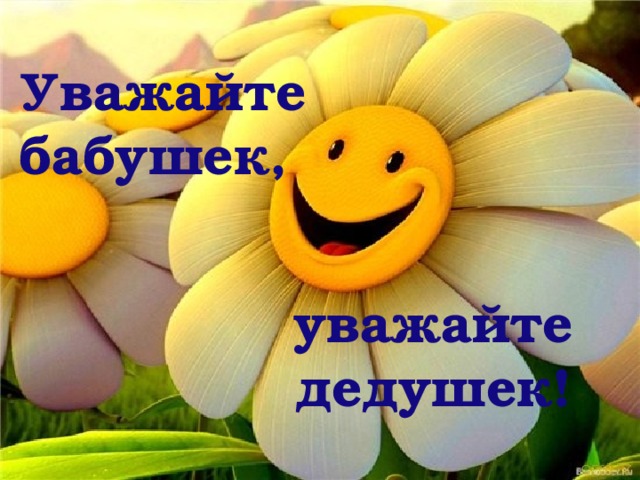